Муниципальное автономное детское учреждение детский сад комбинированного вида «ЮГОРКА»
«Использование инновационных технологий сохранения и стимулирования здоровья в работе с разными категориями детей с ОВЗ»
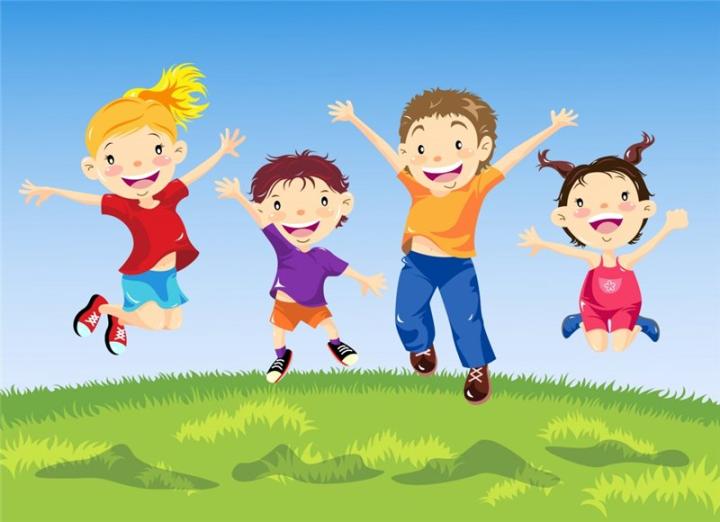 Подготовил воспитатель группы компенсирующей направленности Абдурагимова З.И.
«Чтобы сделать ребенка умным и рассудительным, сделайте его крепким и здоровым»                                                     Ж.Ж. Руссо
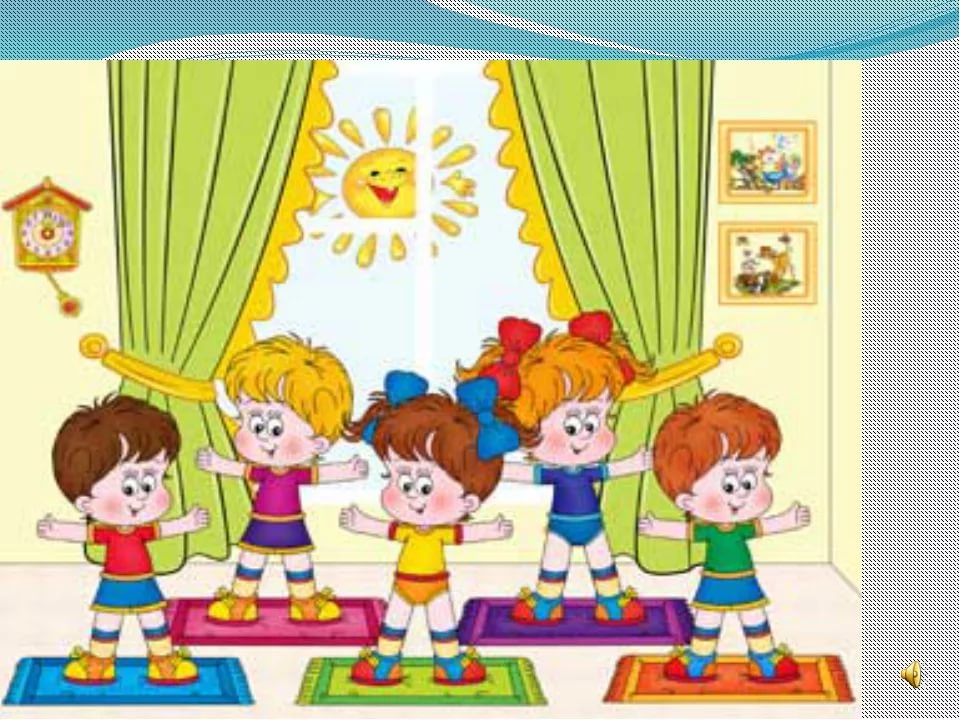 Актуальность темы:
В связи с ухудшающимся уровнем здоровья воспитанников, существует необходимость организации и решения оздоровительных задач физического воспитания детей с ОВЗ.
Цель:
Создание условий для сохранения и укрепления здоровья ребенка.
Задачи:
Обеспечить условия для сохранения и совершенствования здоровья, при работе с разными категориями детей с ОВЗ.
Сформировать необходимые знания для здорового образа жизни.
Научить использовать полученные знания и навыки в повседневной жизни.
Принципы
Систематичность и последовательность всестороннего и гармоничного развития личности.
Постепенное повышение требований.
Сознательность, активность и непрерывность здоровьесберегающего процесса.
Наглядность, что является основным в обучении движению в работе с детьми с ОВЗ. 
Учет доступности, индивидуальных и возрастных особенностей ребенка.
Игровой стретчинг(гимнастика на растяжение) Повышает эластичность связок, увеличивает подвижность суставов, повышает защитные силы организма, выносливость, снижает эмоциональное и психическое напряжение.
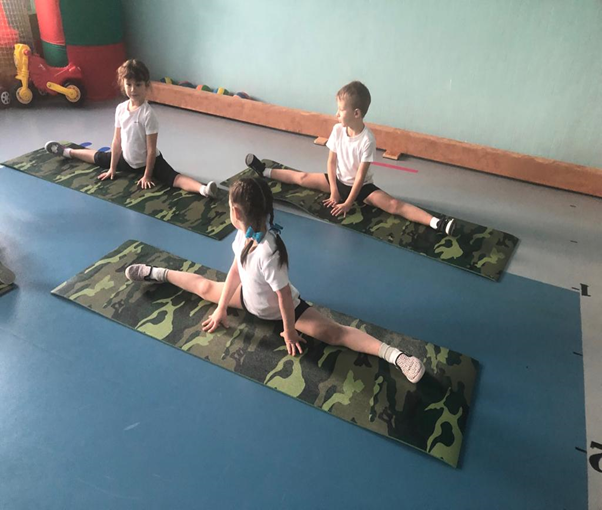 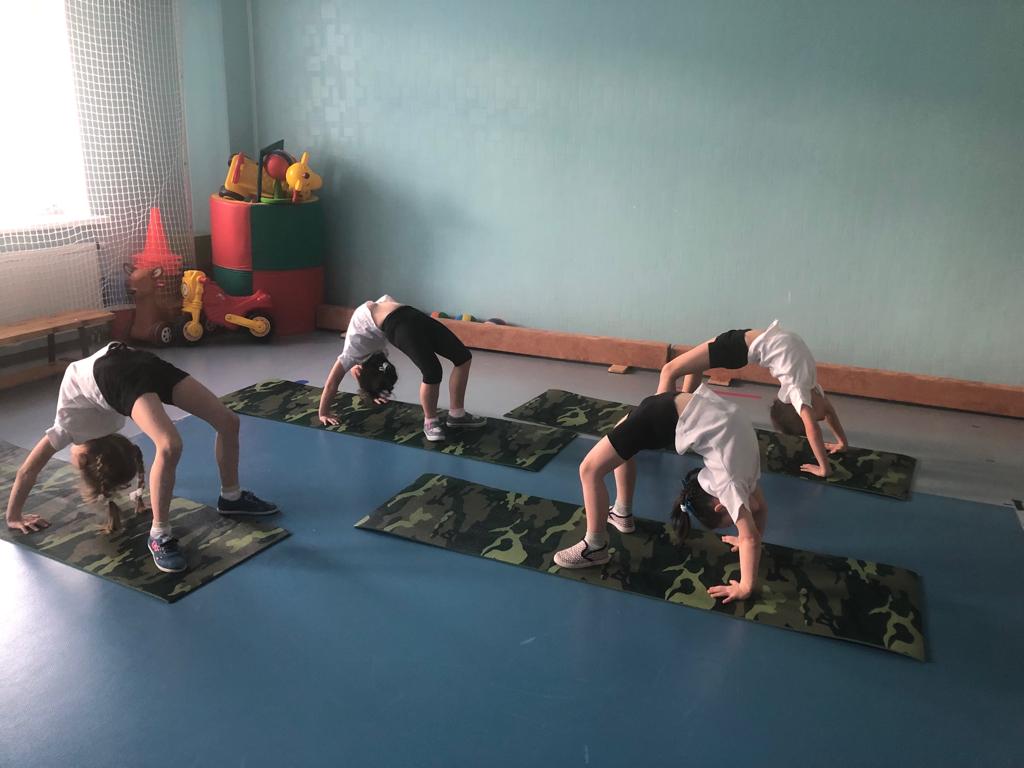 Динамические паузы, физкультминутки, минутки здоровья Проводятся во время образовательной деятельности по 2-5 минут, по мере утомляемости детей и выполняют следующие функции: развлекательную, релаксационную, коммуникативную, воспитательную, обучающую, развивающую, коррекционную, лечебно-профилактическую.
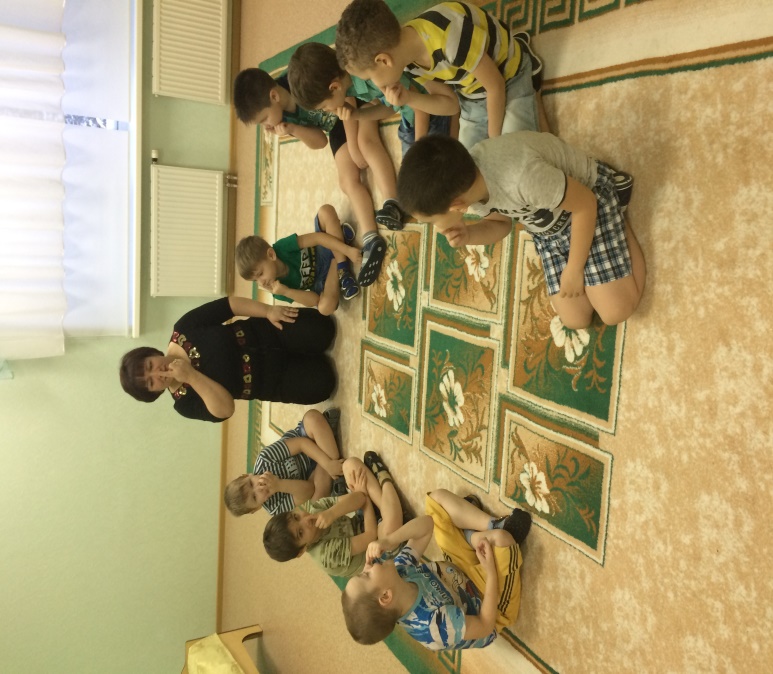 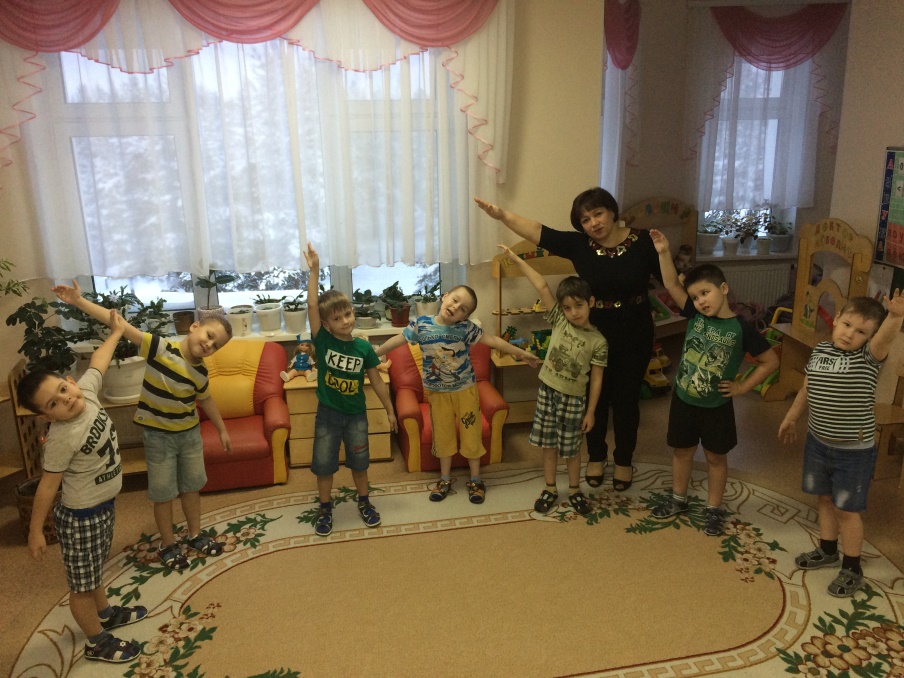 Занятия физической культурой
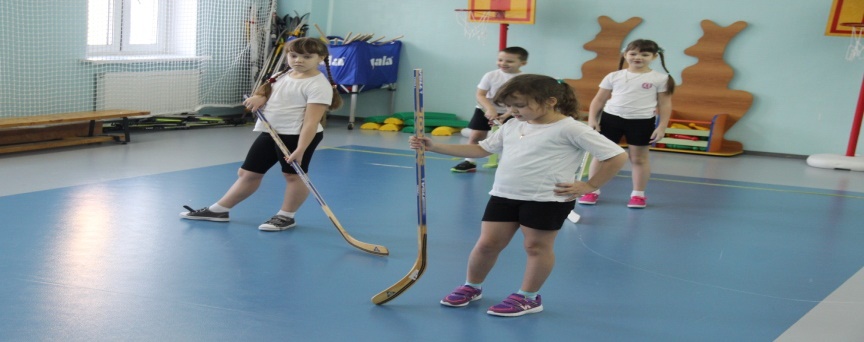 Формируют здорового, жизнерадостного, физически развитого ребёнка, который владеет доступными его возрасту знаниями о физической культуре и испытывает желание заниматься физическими упражнениями.
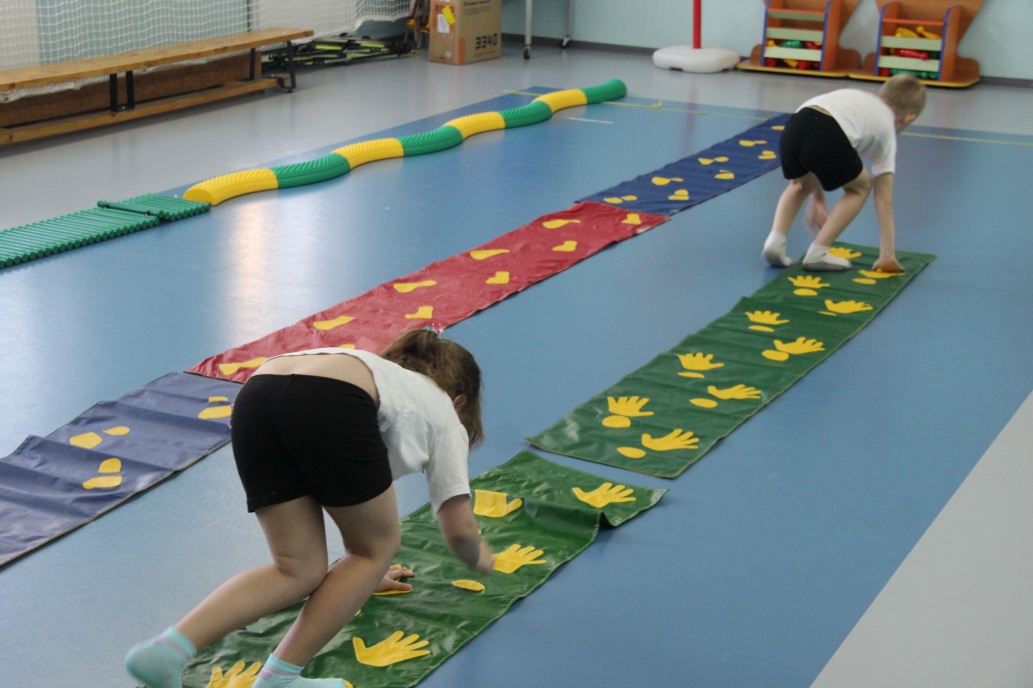 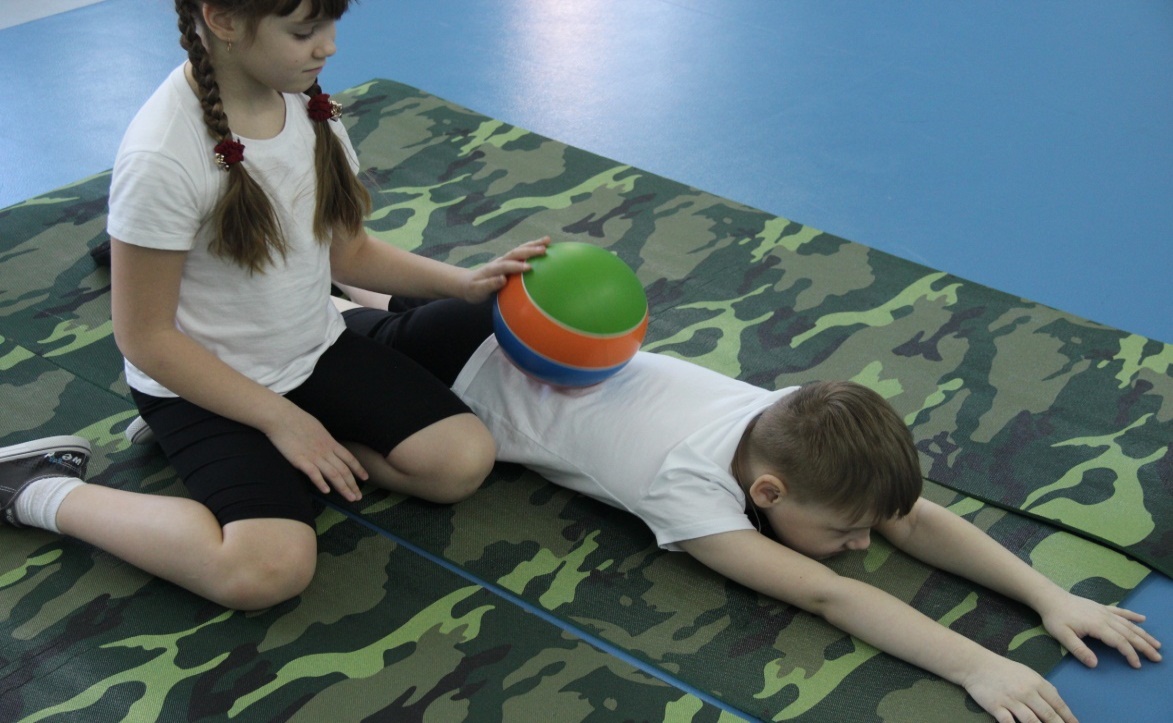 РитмопластикаПластичные движения, которые носят оздоровительный характер, выполняются под музыку в спокойном, медленном темпе, с максимальной амплитудой и растяжением мышц. Направлена на коррекцию и развитие двигательных функций, улучшения саморегуляции, произвольности движений и поведения.
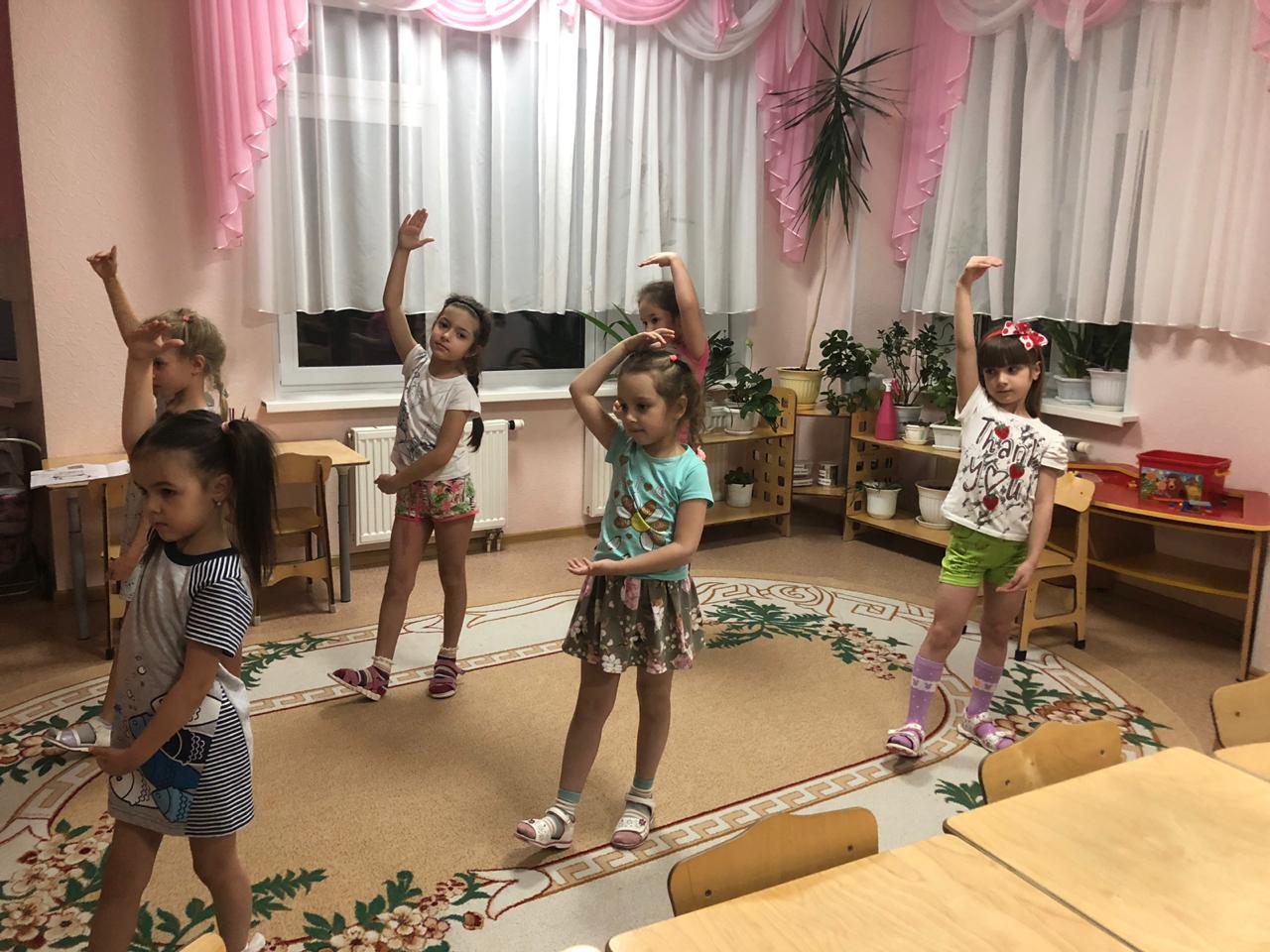 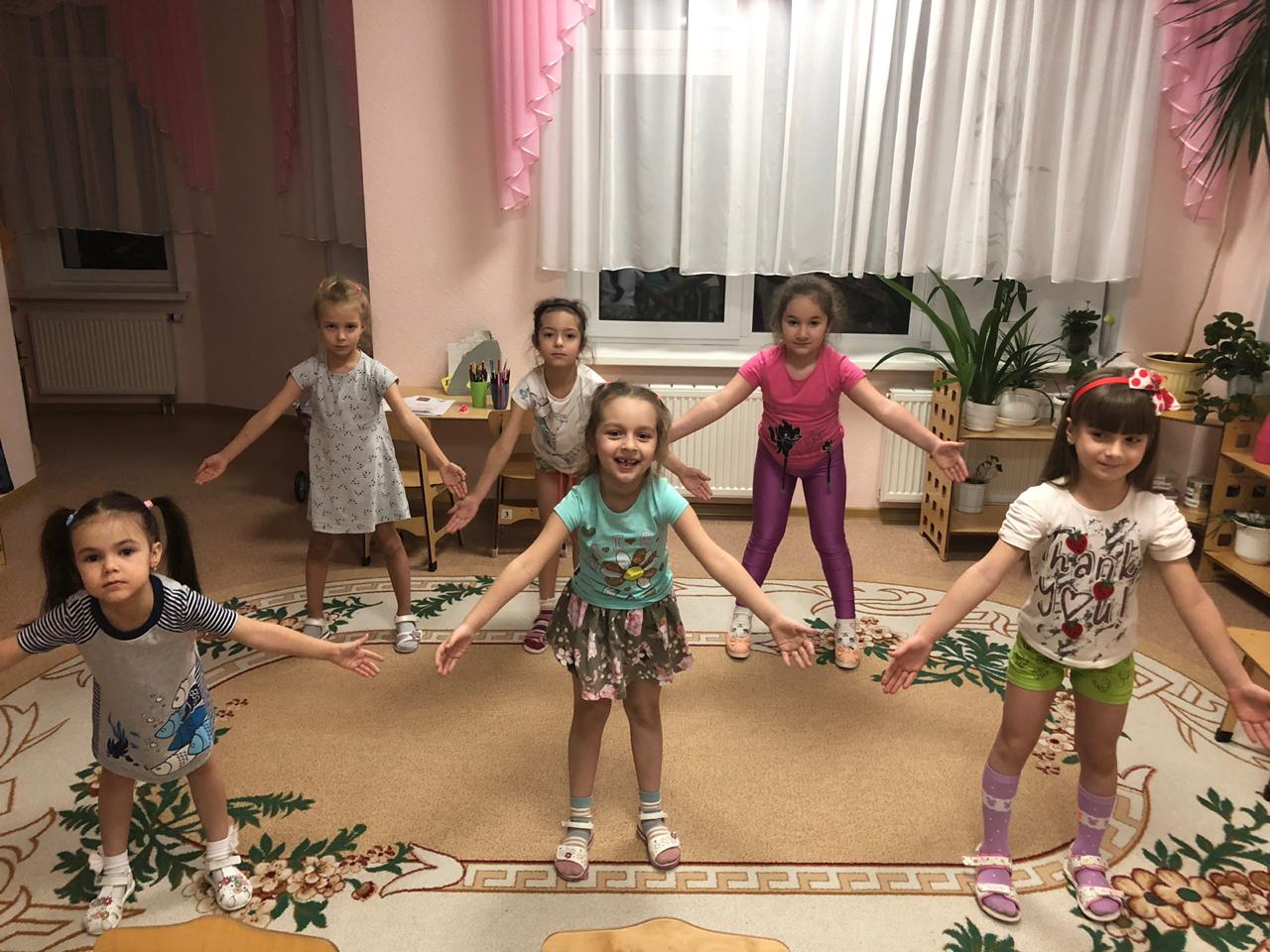 Пальчиковая гимнастика Способствует овладению навыками мелкой моторики, помогает развивать речь, повышает работоспособность коры головного мозга, развивает мышление, память, внимание, воображение.
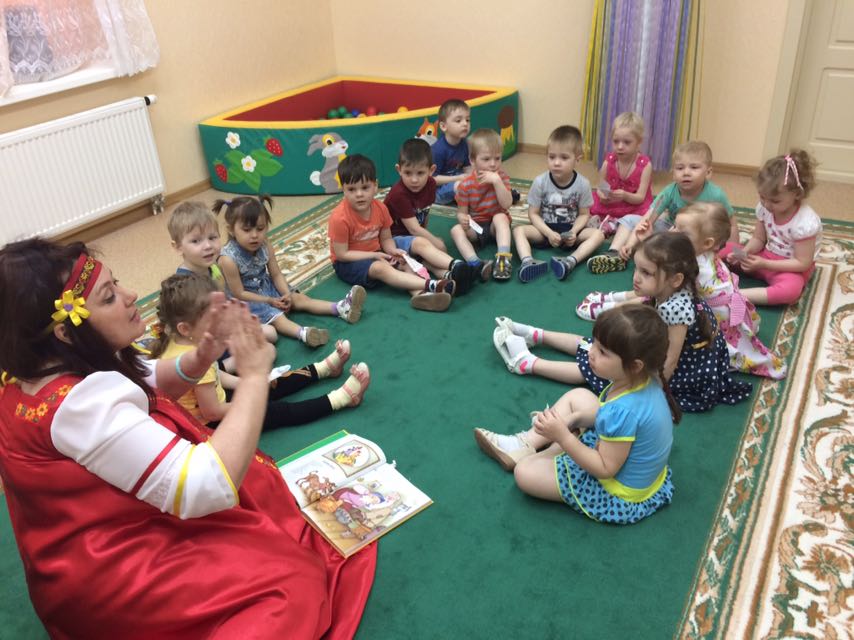 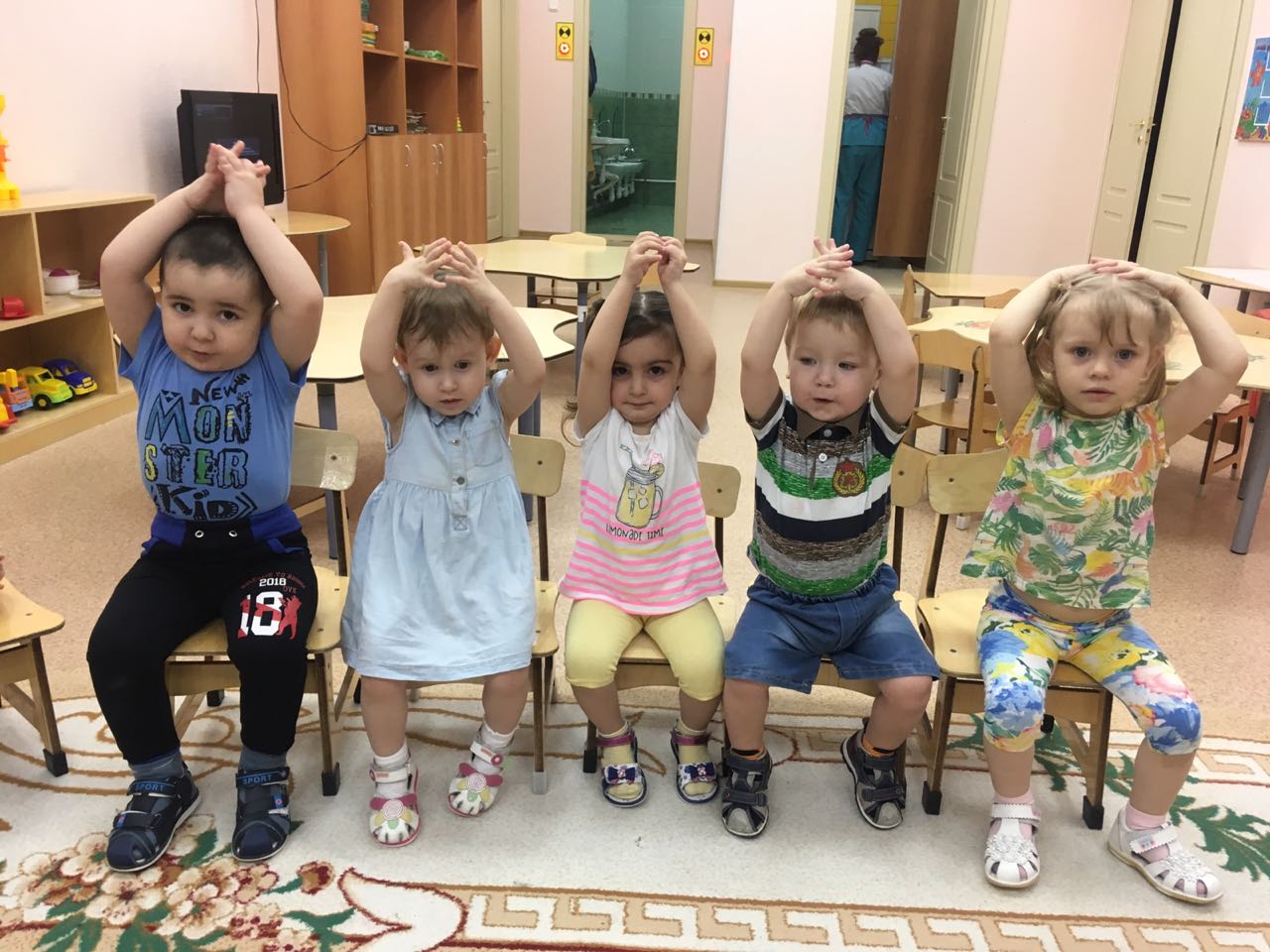 Дыхательная гимнастика Способствует насыщению кислородом клеток, стимулирует работу сердца, мозга и нервной системы, развивает дыхательную систему, улучшает физическую и умственную деятельность, укрепляет защитные силы организма.
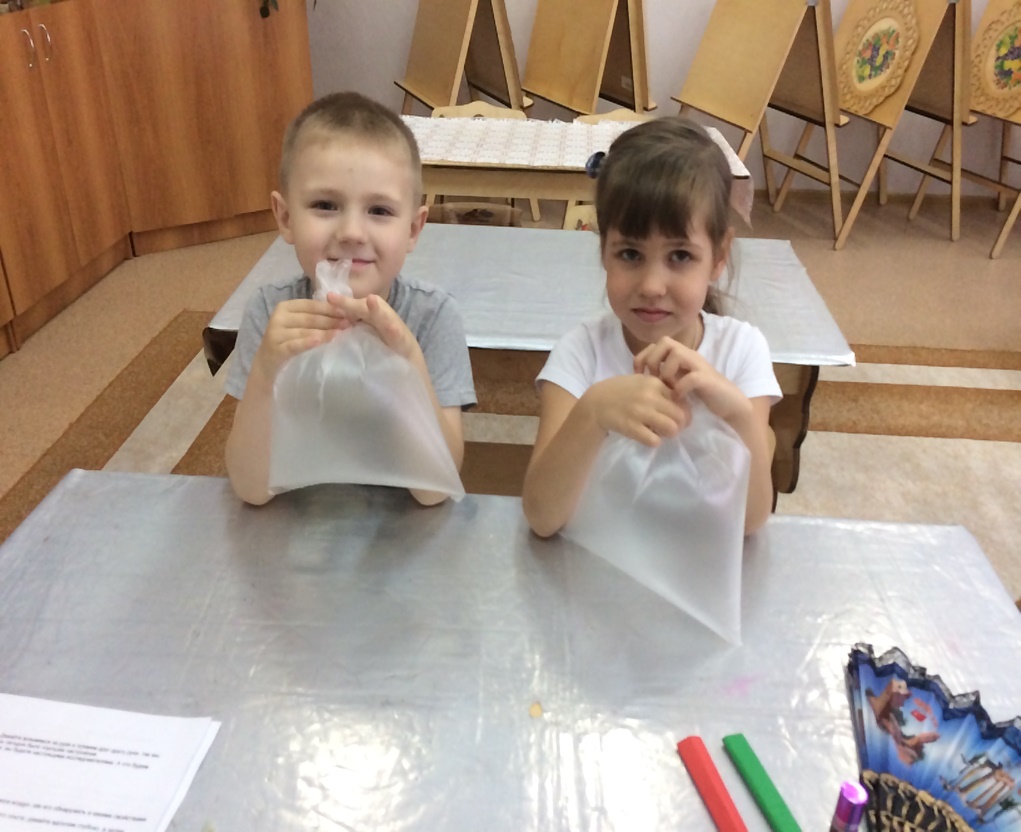 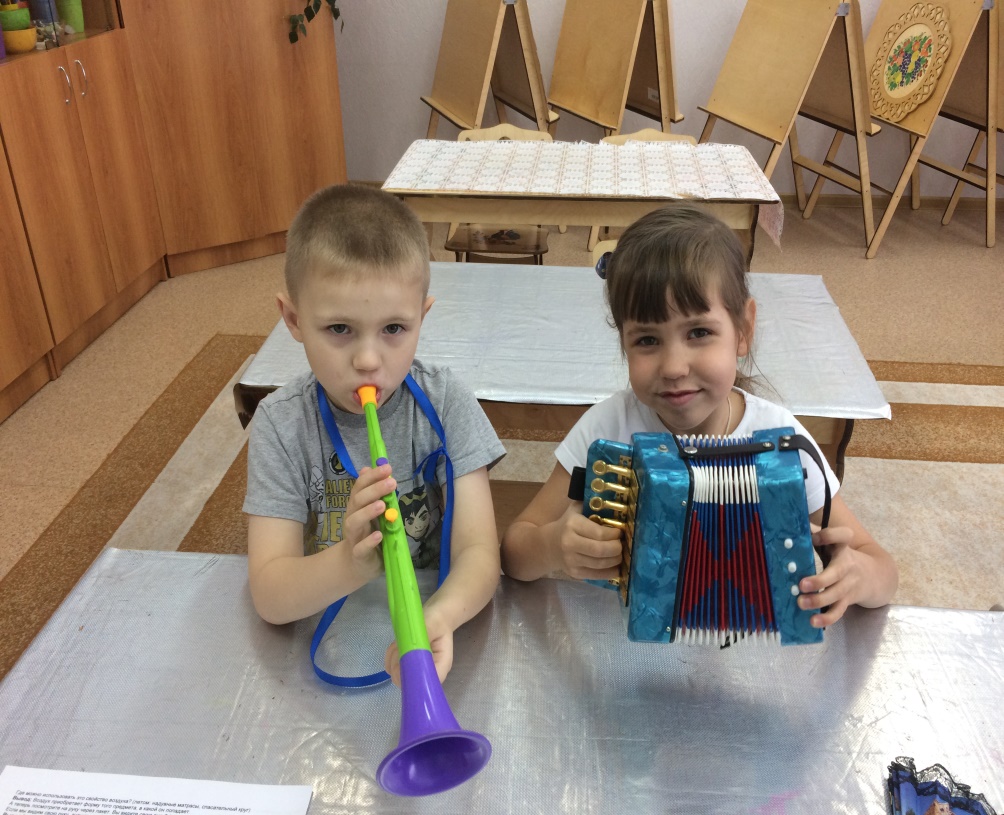 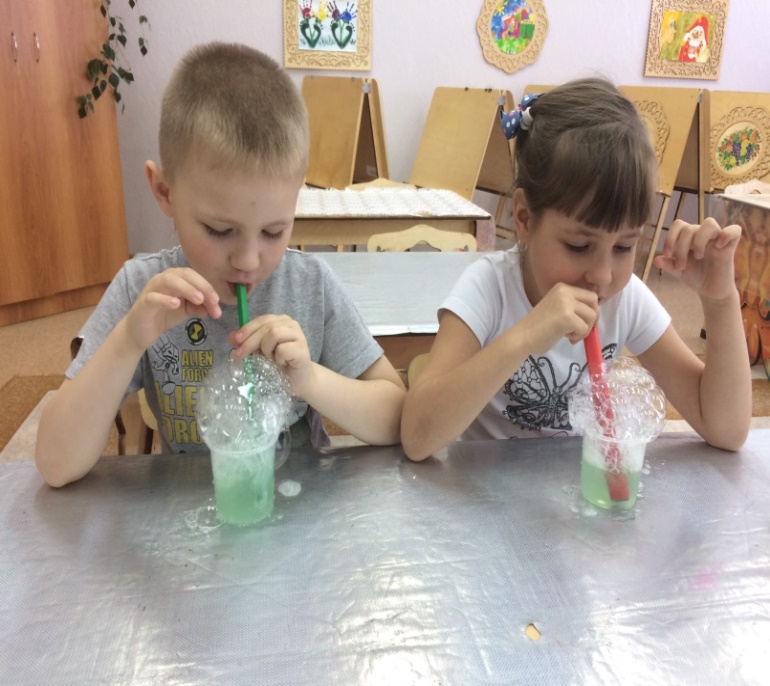 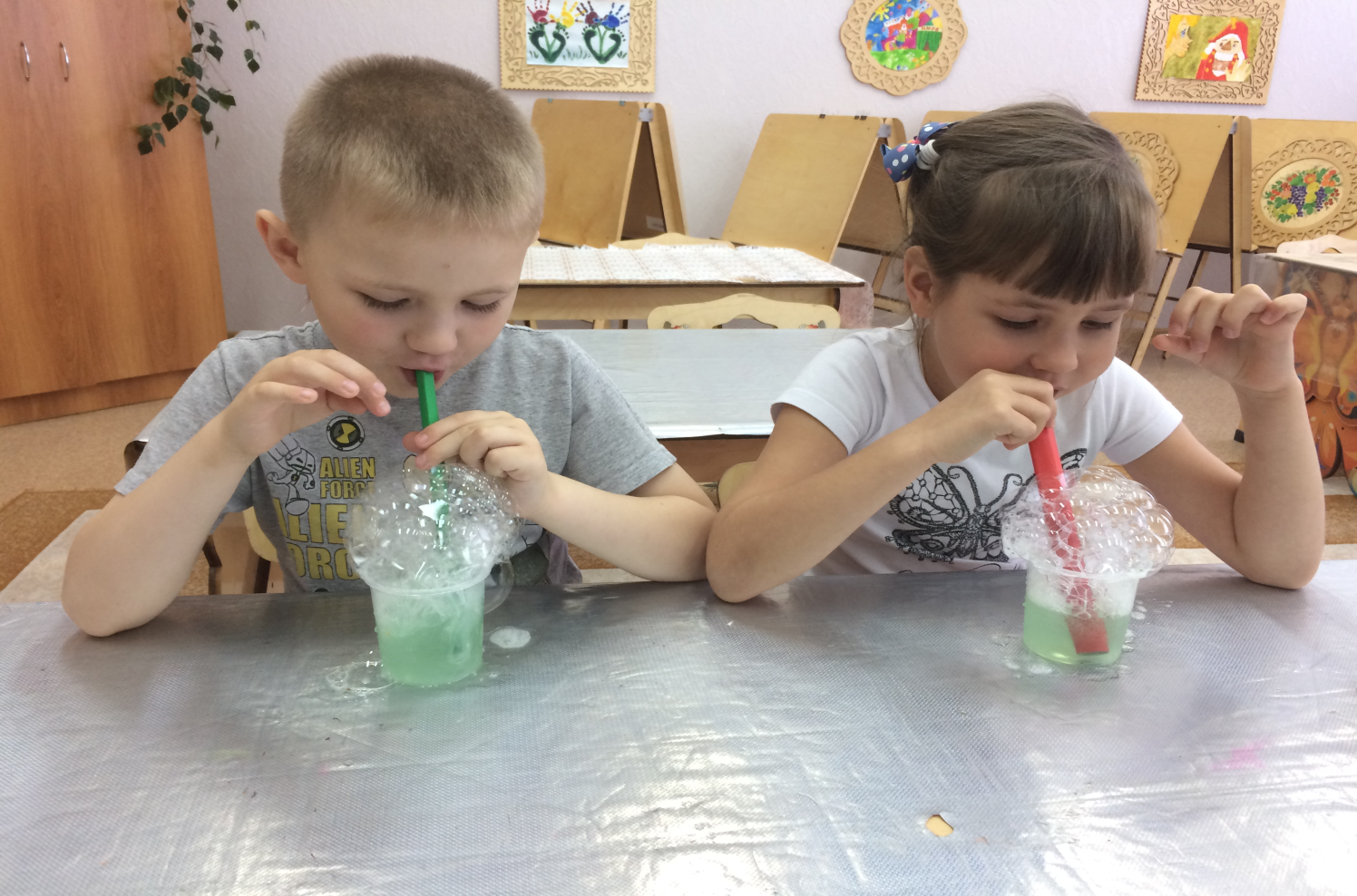 Гимнастика для глаз Дает необходимый отдых глазам во время образовательной деятельности, повышает работоспособность зрения, улучшает кровообращение, предупреждает развитие некоторых заболеваний глаз, является профилактикой близорукости и дальнозоркости.
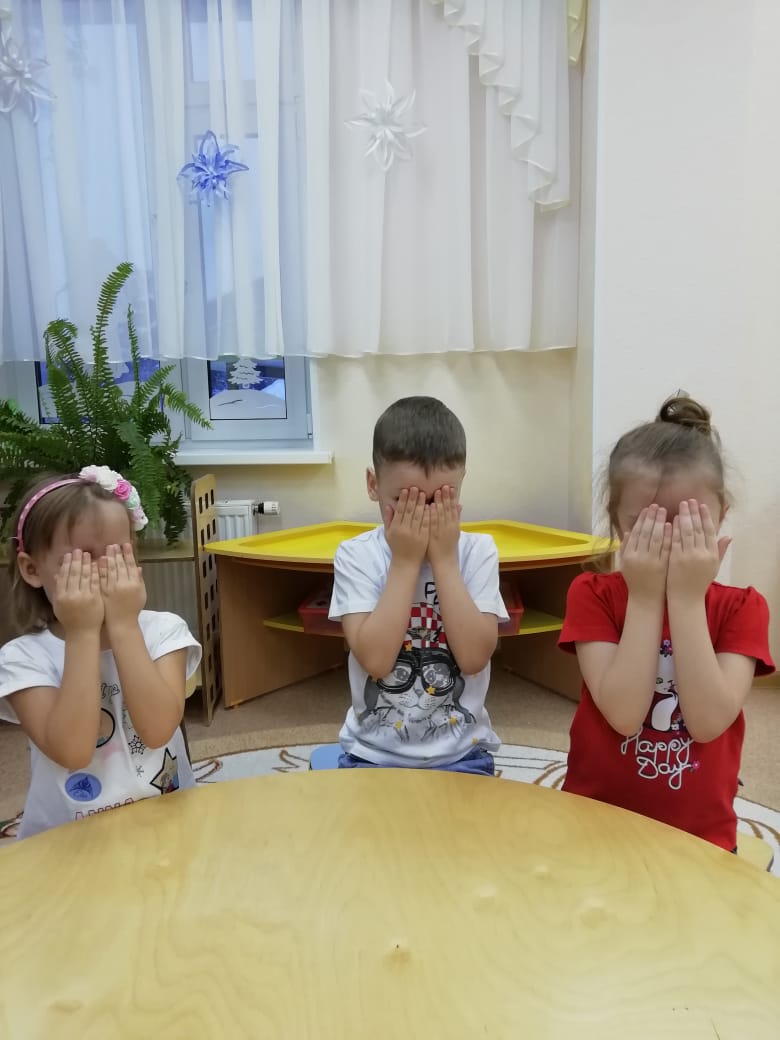 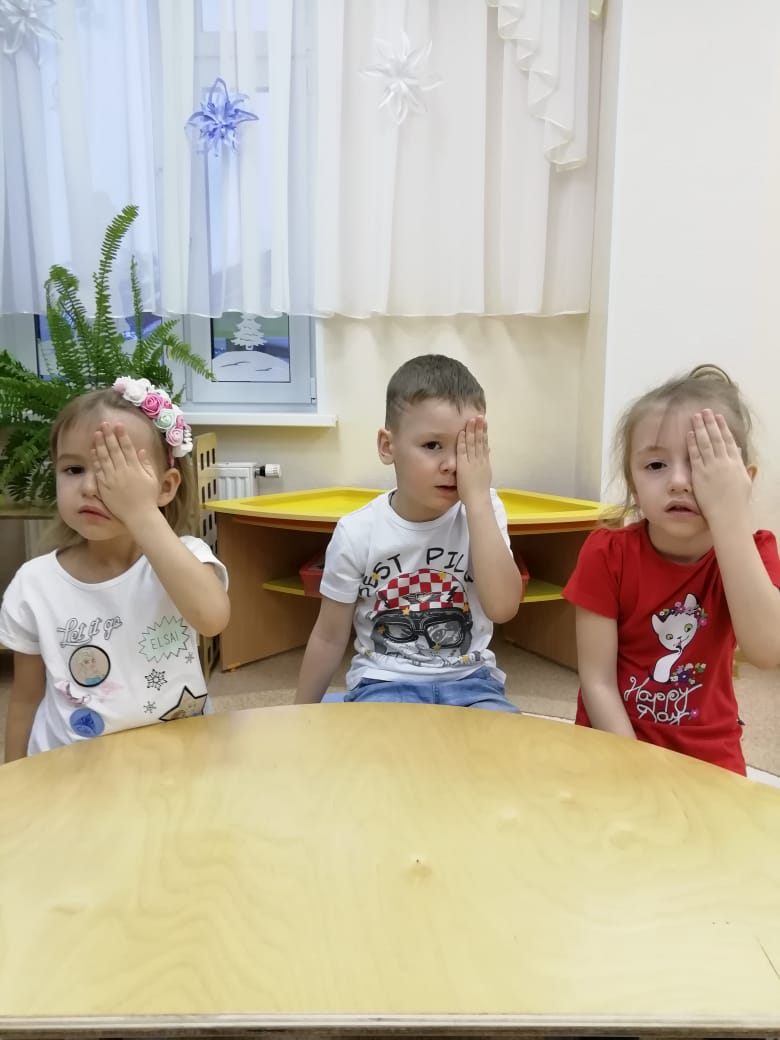 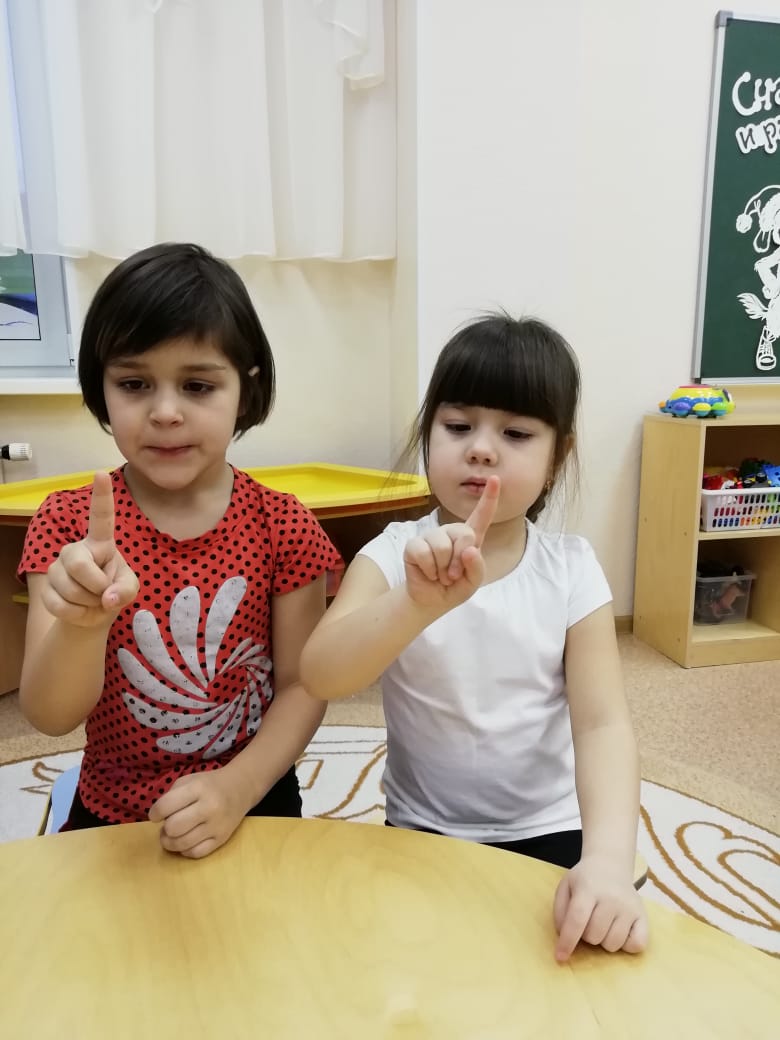 Упражнения на релаксацию Помогают одним детям снять напряжение, другим сконцентрировать внимание, снять возбуждение, третьим снять скованность, беспокойство. Восстанавливают силы, увеличивают запас энергии.
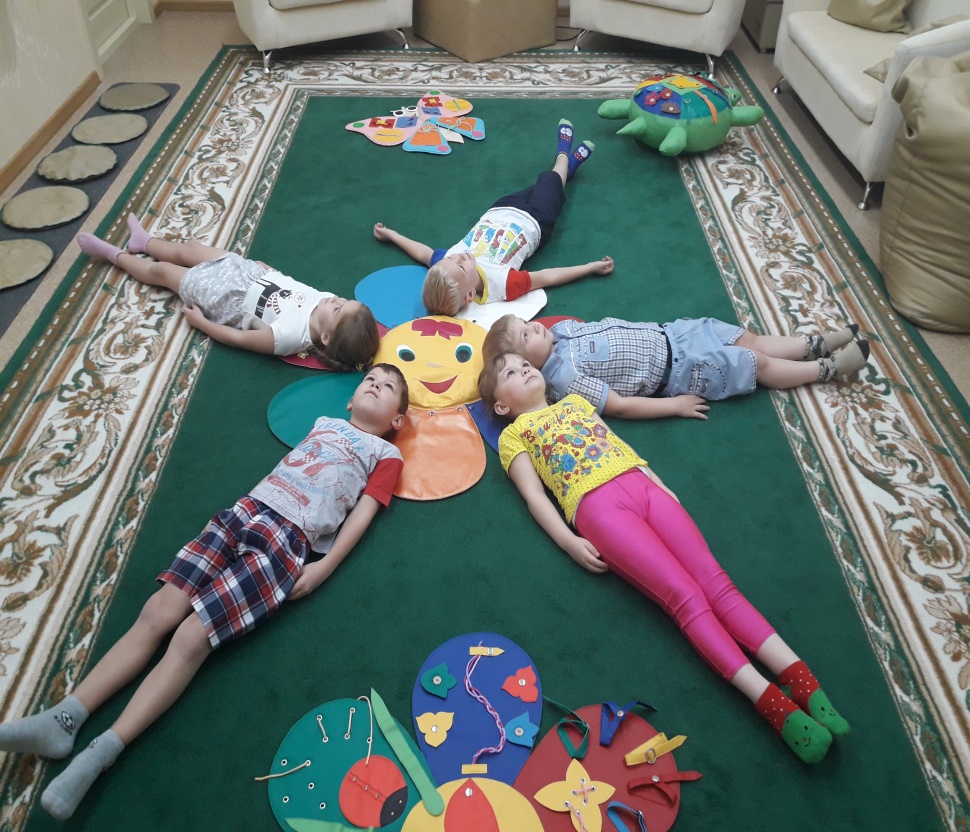 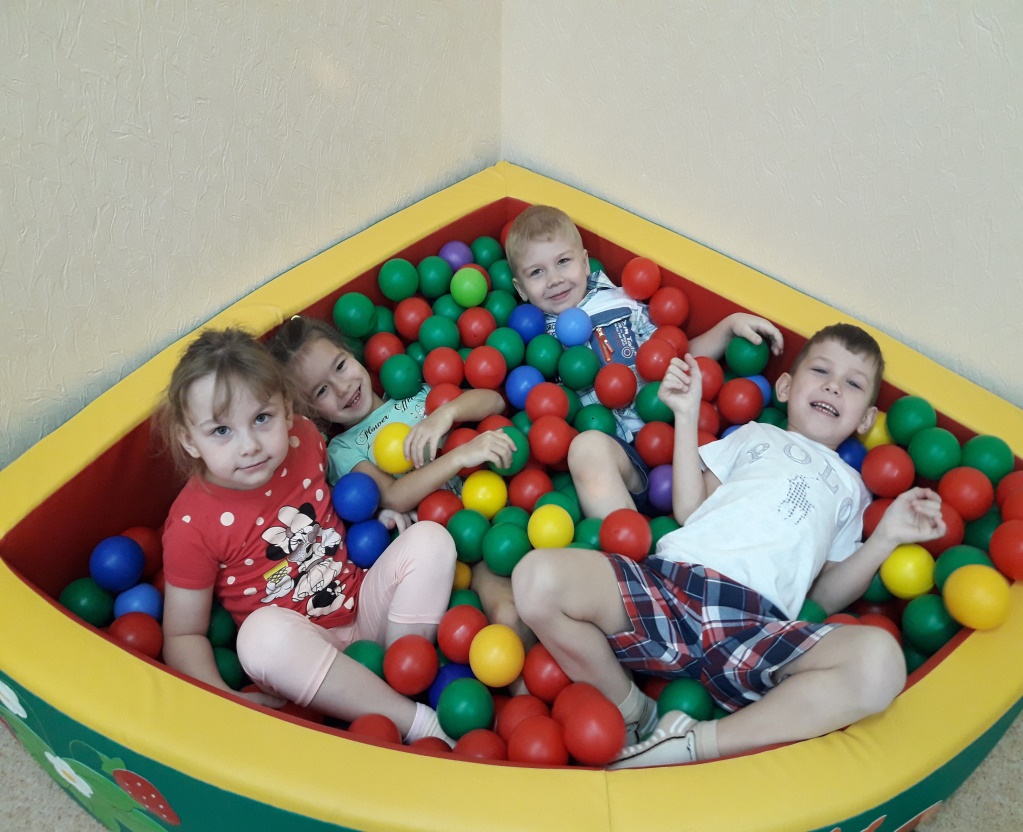 Корригирующая гимнастика
Гимнастика после дневного сна в сочетании с воздушными ваннами помогает улучшить настроение детей, поднять мышечный тонус, а также способствует профилактике нарушений осанки и стопы. Летом эту гимнастику следует проводить при открытых фрамугах.
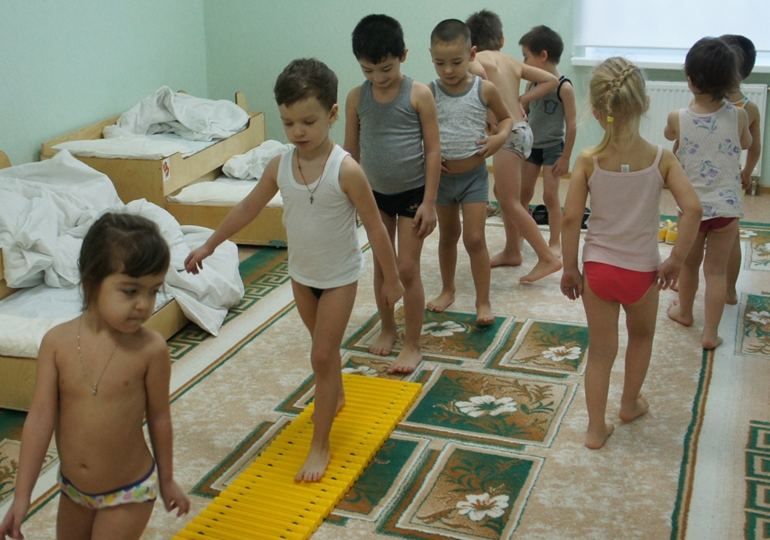 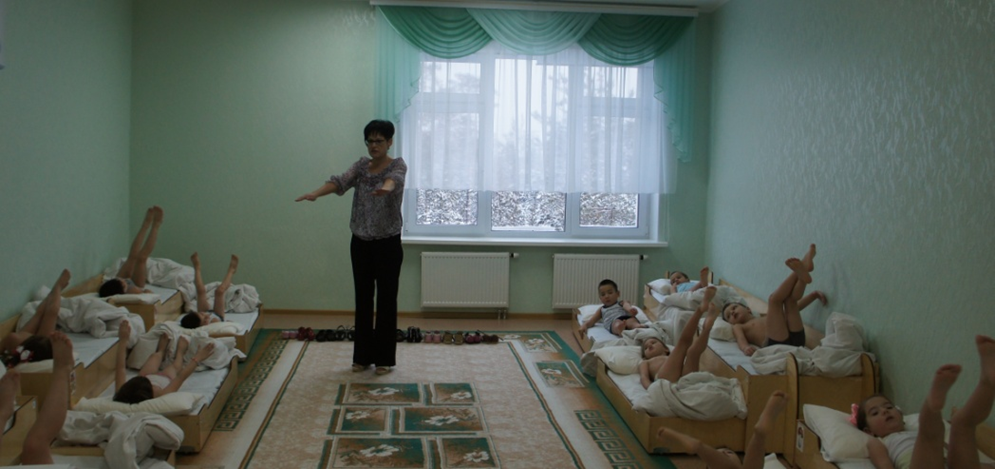 Артикуляционная гимнастика
Способствует укреплению мышц речевого аппарата, формирует правильные , полноценные движения артикуляционных органов(языка, губ, нижней челюсти), улучшает дикцию; поэтому артикуляционная гимнастика необходима детям, имеющим речевые нарушения, и полезна всем детям, как с целью профилактики нарушений, так и с целью развития.
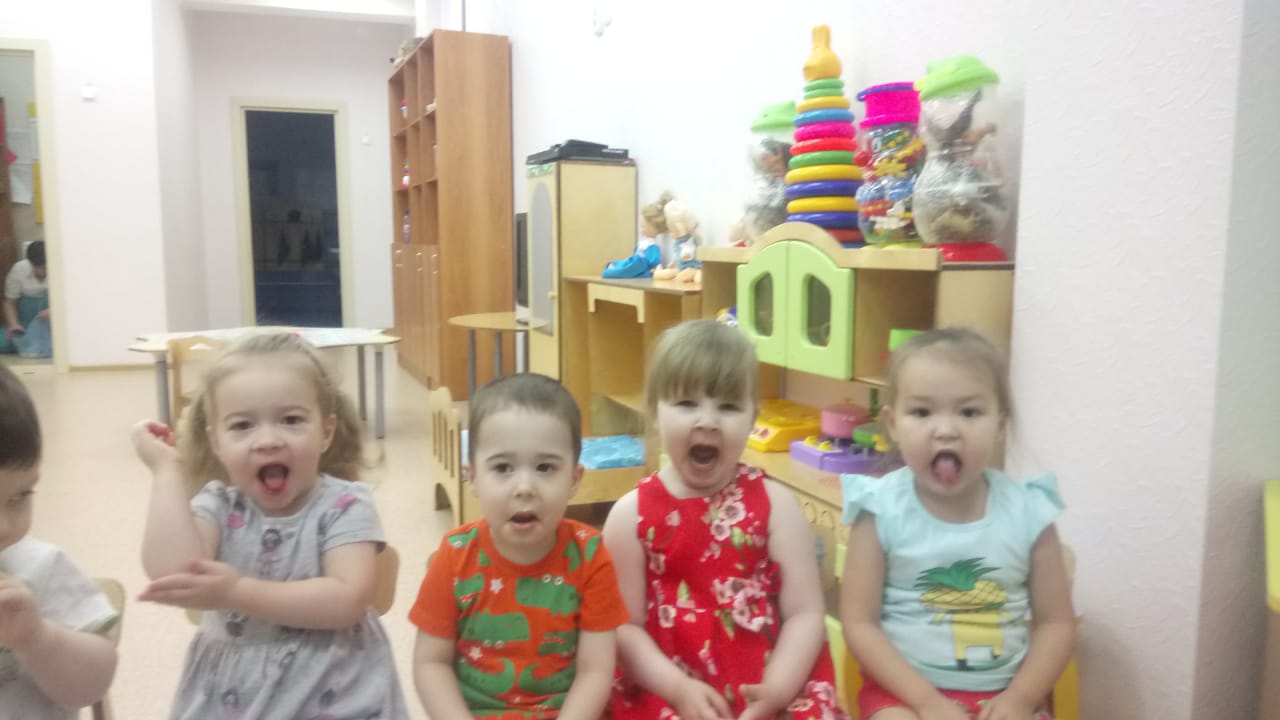 Кинезиологические упражнения Это комплекс движений, позволяющий активизировать межполушарное взаимодействие в целях синхронизации их работы. В результате развития межполушарных связей улучшается память и концентрация внимания, наблюдается значительный прогресс в управлении своими эмоциями.
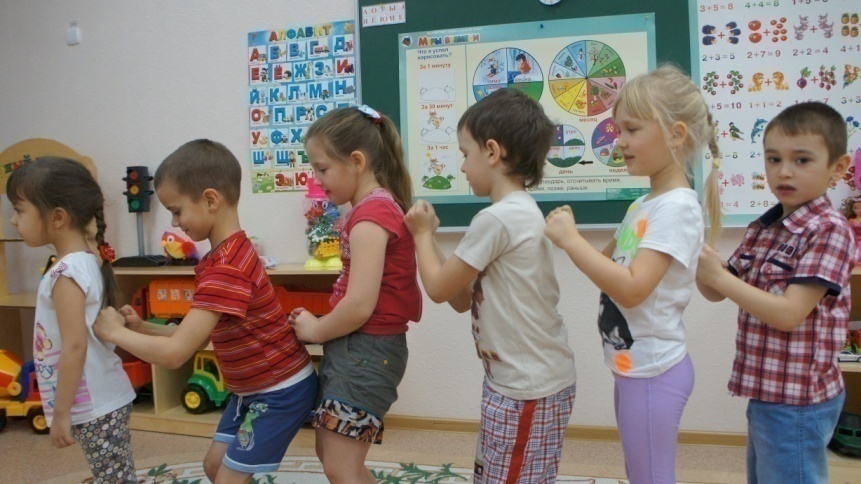 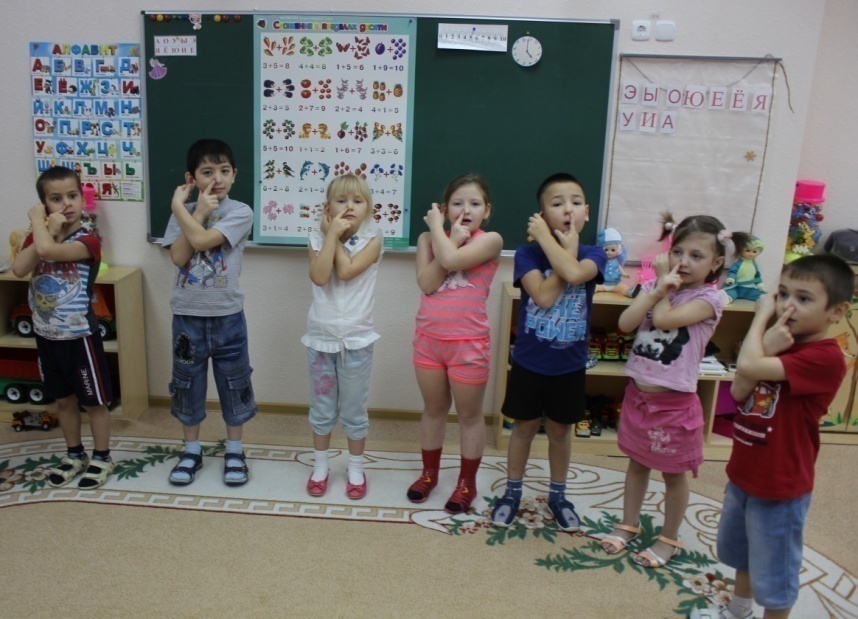 Спелеотеропия
Способствует укреплению иммунитета, улучшает функции системы дыхания, оптимизирует физическое состояние ребёнка.
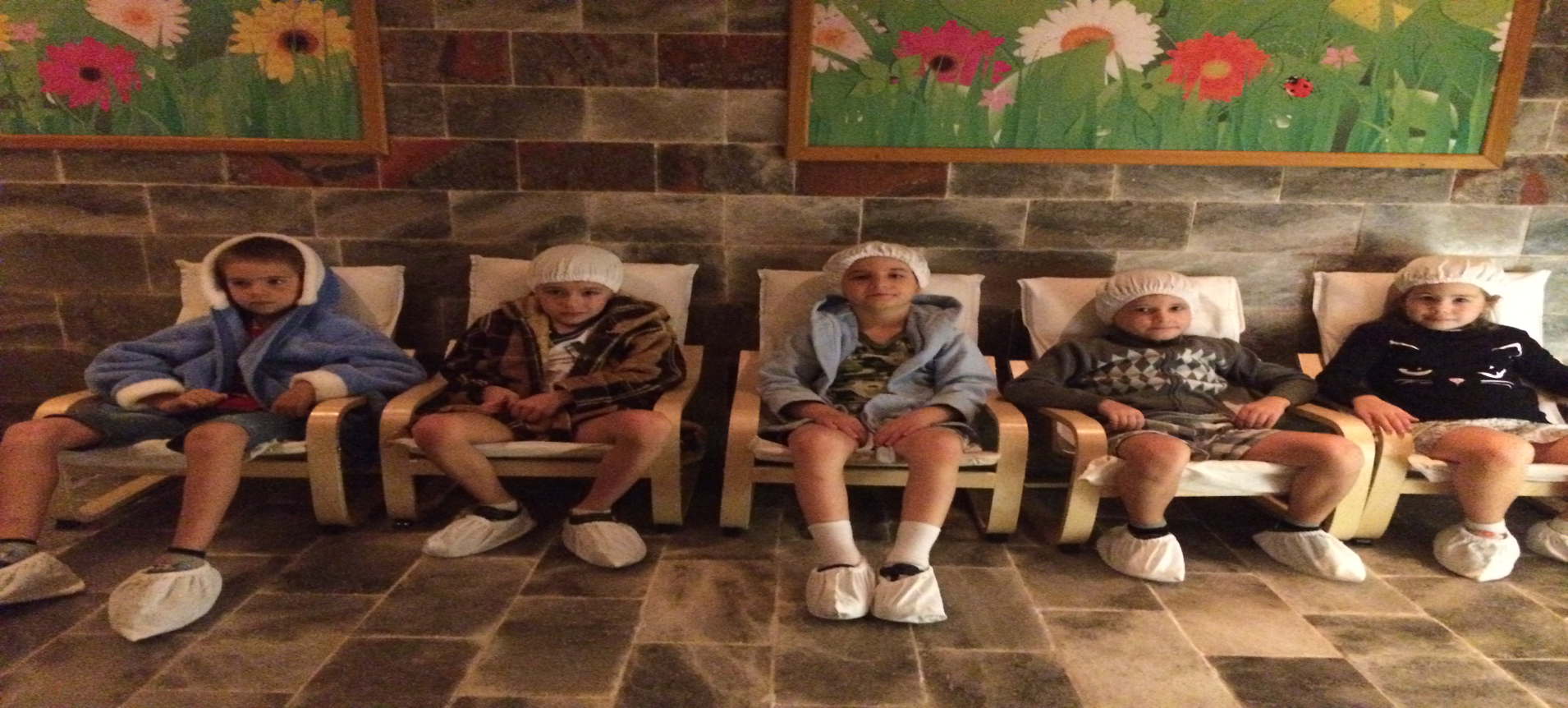 Минутки здоровья
Целью проведения данных минуток здоровья является, повторение и закрепление пройденного ранее программного материала  дошкольником в процессе обучения. Ребёнок учится анализировать ,размышлять, заботиться о своём здоровье.
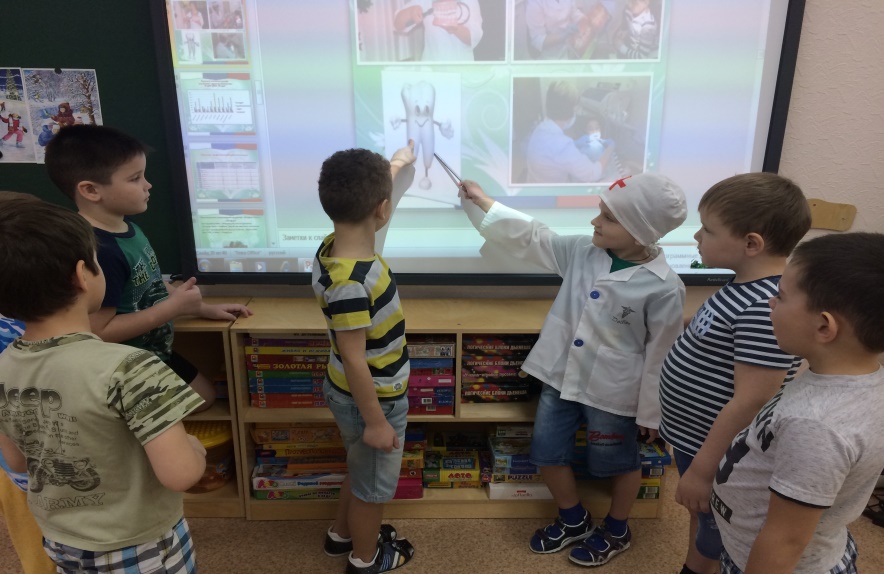 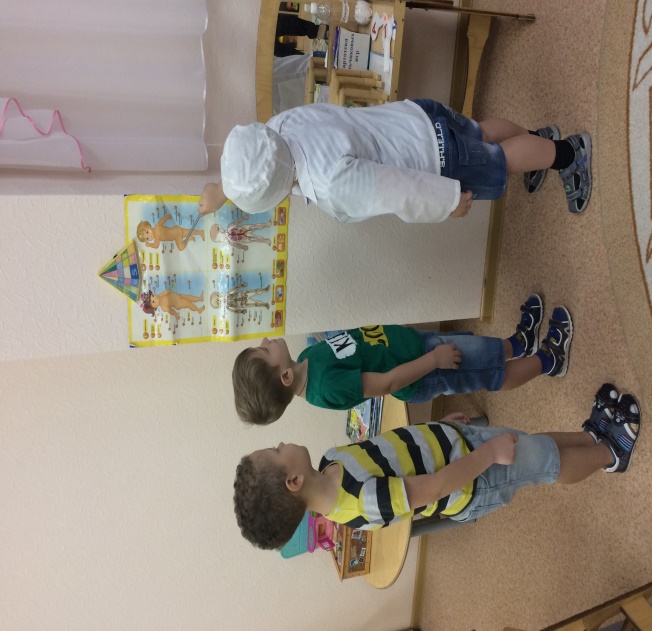 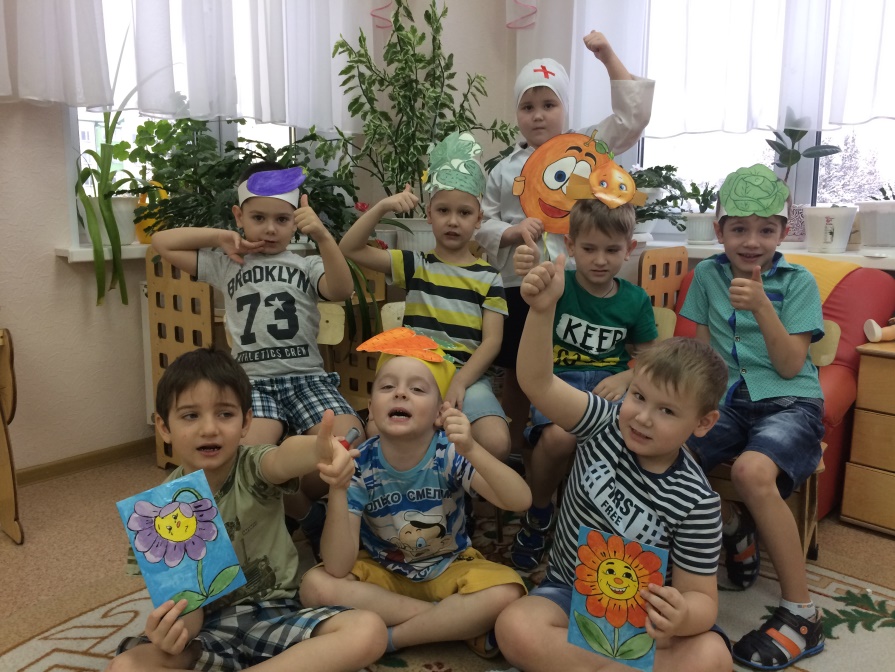 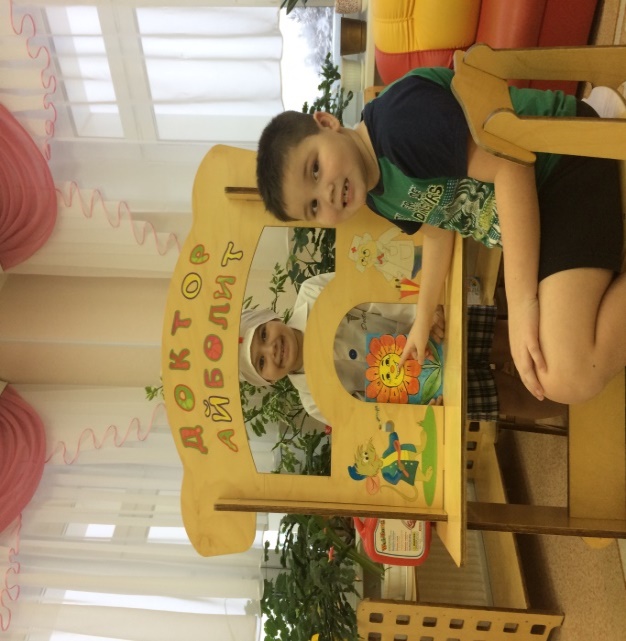 Прогулка и подвижные игры на свежем воздухе
Очень важный режимный момент жизнедеятельности детей в ДОУ. Оказывает закаливающее воздействие, способствует повышению уровня физической подготовленности детей, а также познавательному, художественно-эстетическому, социально-коммуникативному развитию детей.
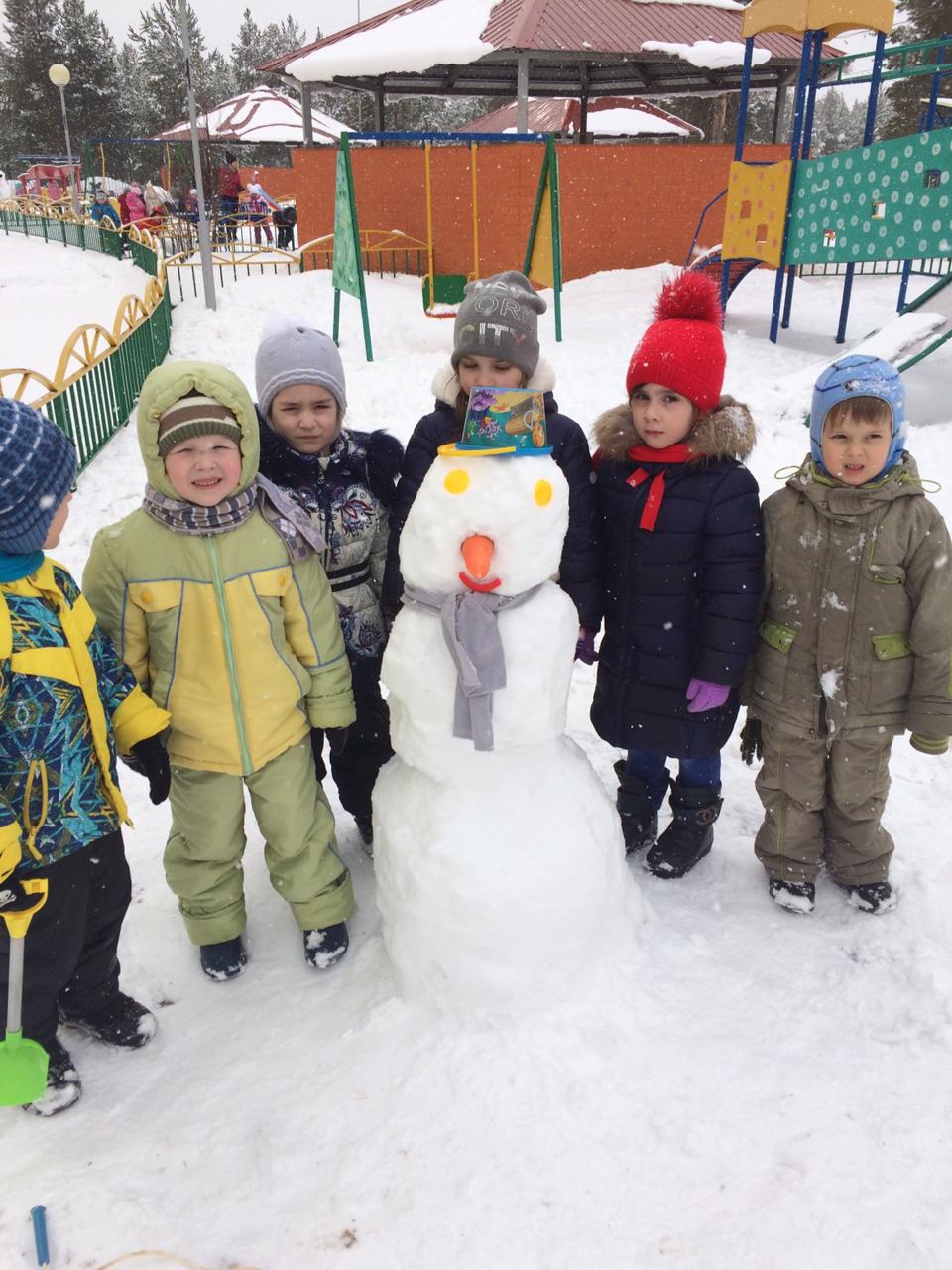 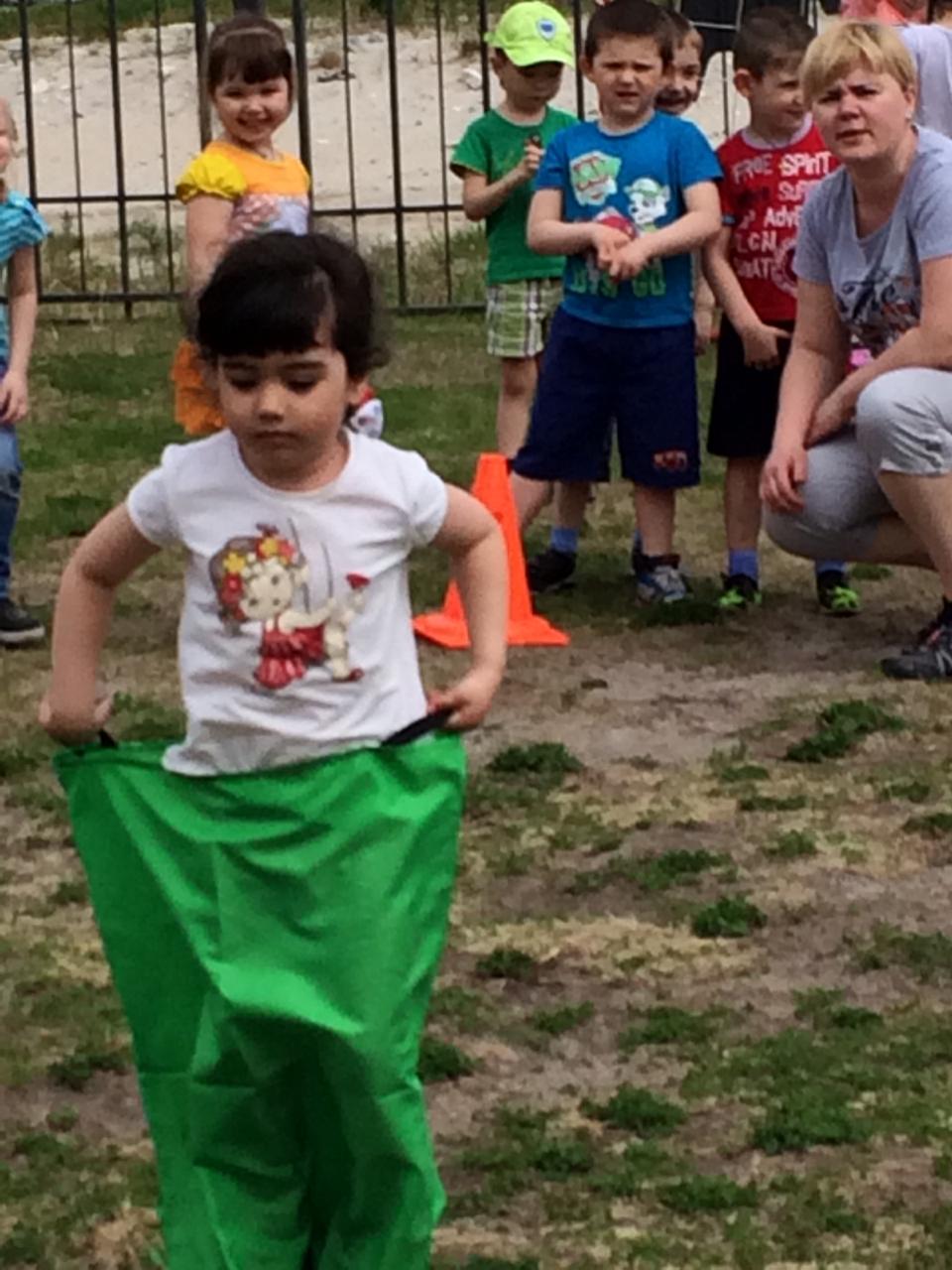 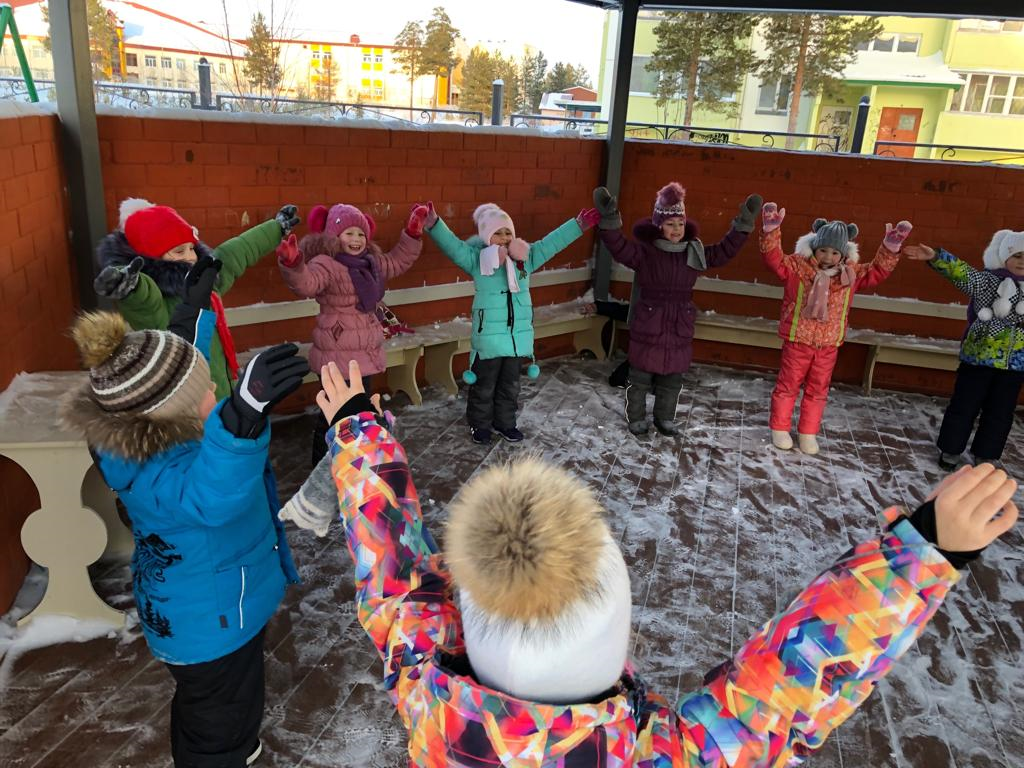 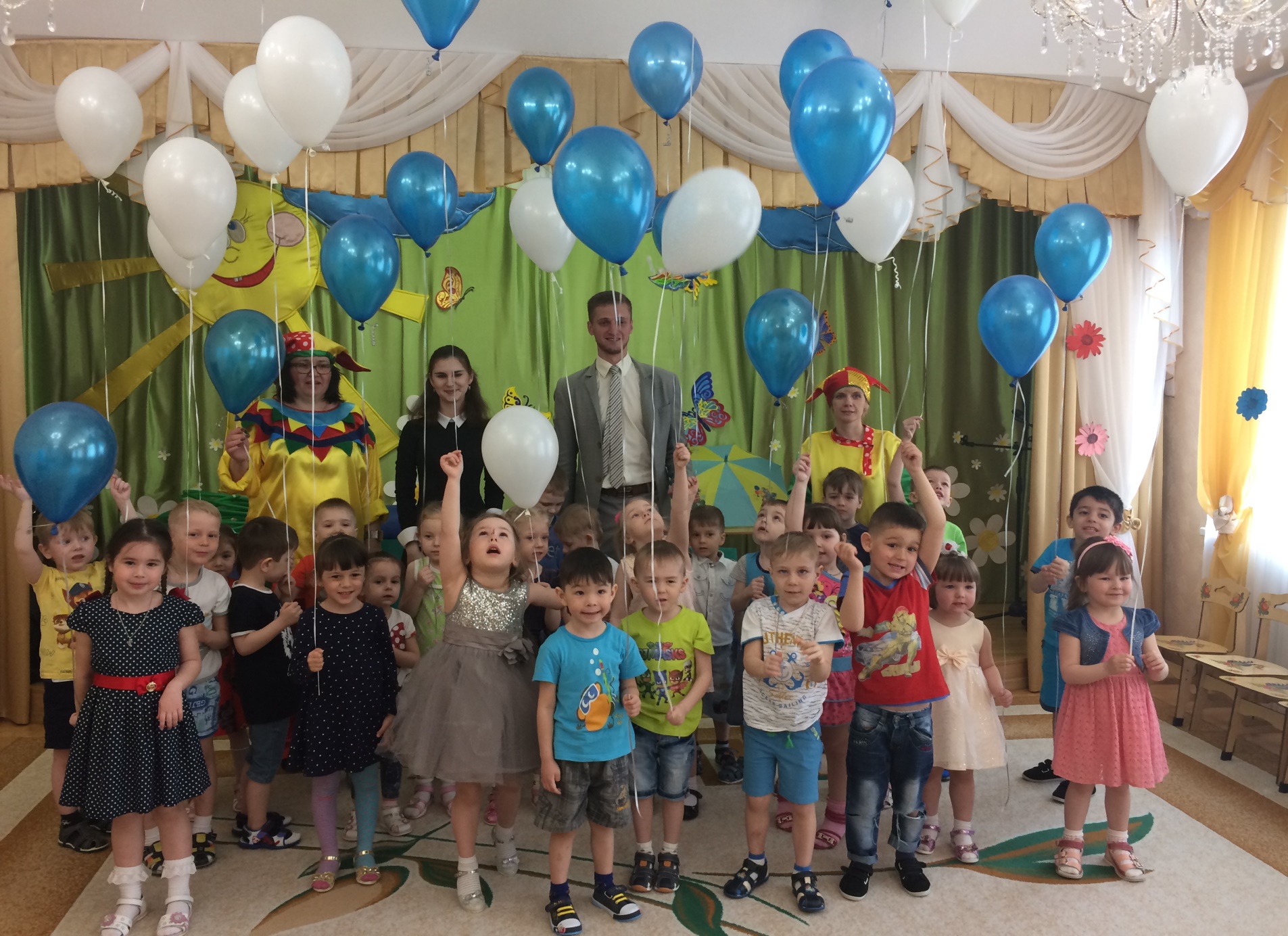 «Я не боюсь ещё и ещё раз повторять:
 забота о здоровье – это важнейший труд воспитателя. 
От жизнерадостности, бодрости детей зависит их духовная жизнь,
мировоззрение, умственное развитие, прочность знаний и вера в свои силы». 
В.А. Сухомлинский
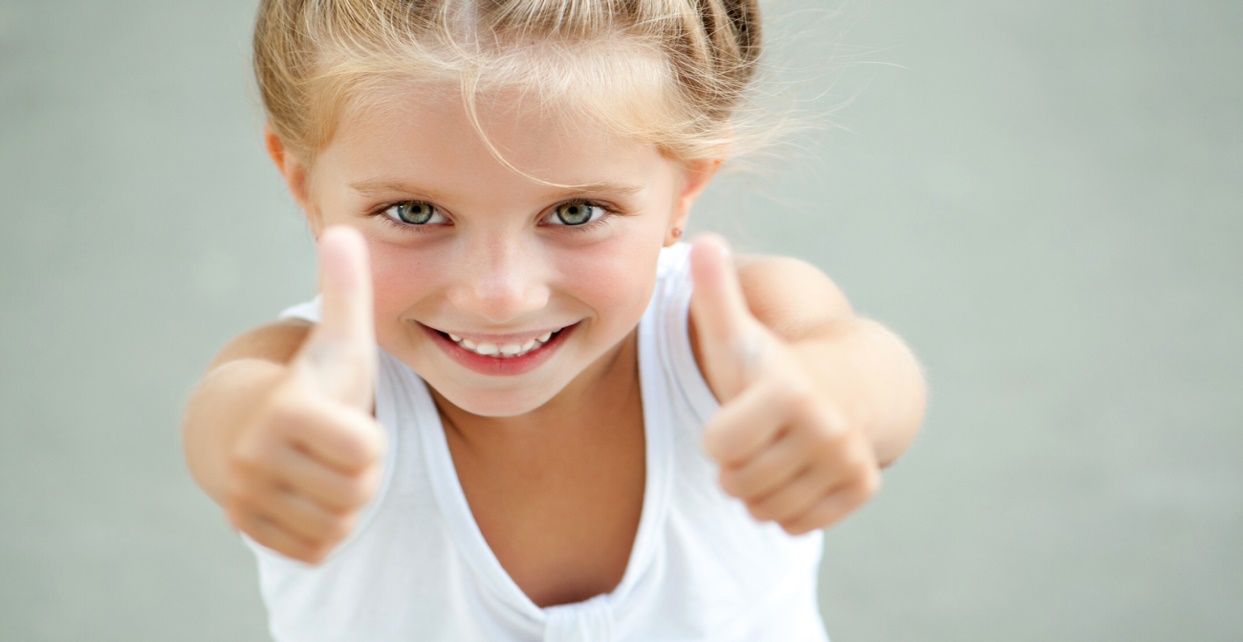